СКАЗКА
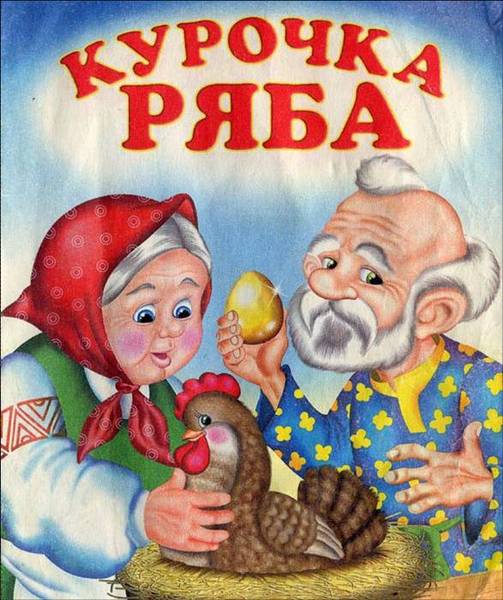 Презентацию подготовила
Учитель-дефектолог
Ершова О.Б.
ЖИЛИ  БЫЛИ  ДЕД   ДА   БАБА,БЫЛА  У  НИХ  КУРОЧКА  РЯБА
СНЕСЛА КУРОЧКА ЯИЧКО.ЯИЧКО НЕ ПРОСТОЕ  -  ЗОЛОТОЕ.
ДЕД БИЛ, БИЛ -  НЕ РАЗБИЛ.
БАБА  БИЛА, БИЛА  -  НЕ РАЗБИЛА.
МЫШКА БЕЖАЛА,ХВОСТИКОМ МАХНУЛА, ЯИЧКО УПАЛО И РАЗБИЛОСЬ.
ДЕД ПЛАЧЕТ,  БАБА ПЛАЧЕТ.
КУРОЧКА КУДАХЧЕТ:«НЕ ПЛАЧЬ, ДЕД, НЕ ПЛАЧЬ, БАБА! Я СНЕСУ ВАМ ЯИЧКО ДРУГОЕ,НЕ ЗОЛОТОЕ, А ПРОСТОЕ».
ВОТ И СКАЗКЕ КОНЕЦ,
А КТО СЛУШАЛ МОЛОДЕЦ!
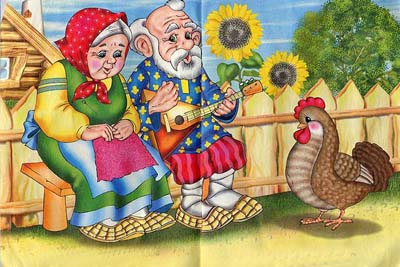